ГБОУ СПО "КУЩЕВСКИЙ МЕДИЦИНСКИЙ КОЛЛЕДЖ"
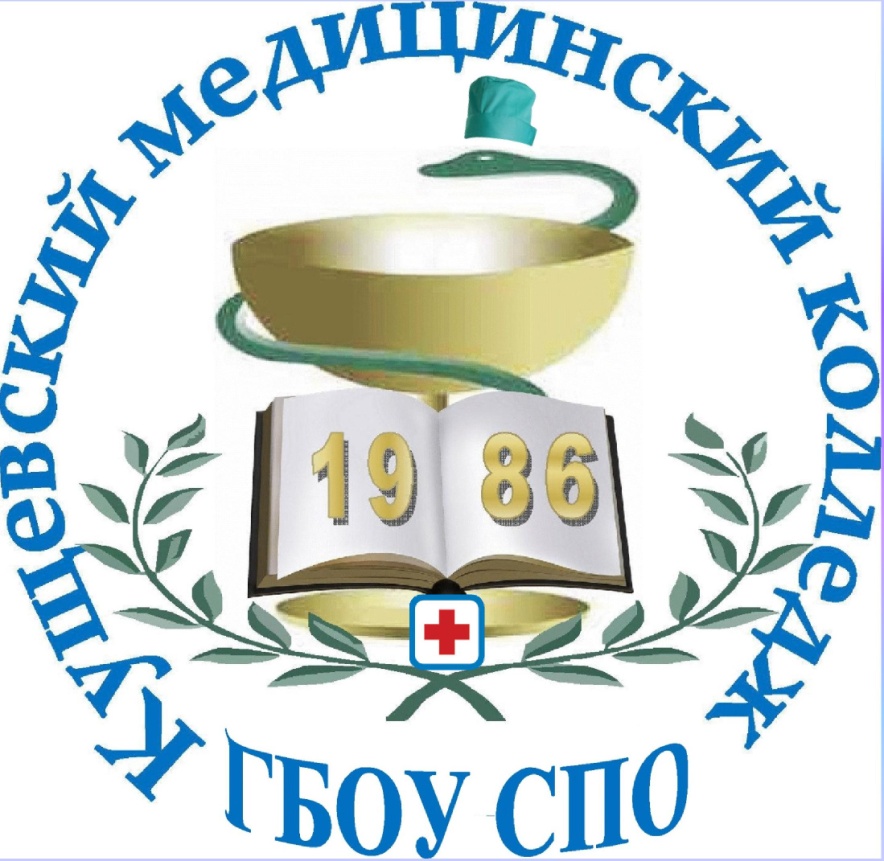 Роль кружковой работы в повышении качества обученности  студентовпо дисциплине «Педиатрия с детскими инфекциями»преподаватель Руденко И.П.
Преподаватель: Руденко И.П.
Эмблема кружка «Детство»
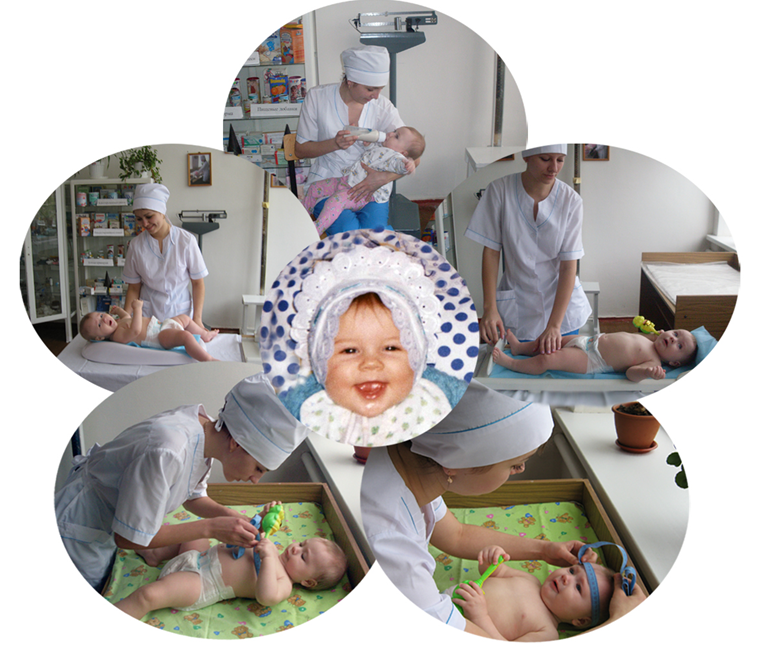 Студенты группы 511, члены кружка «Детство»
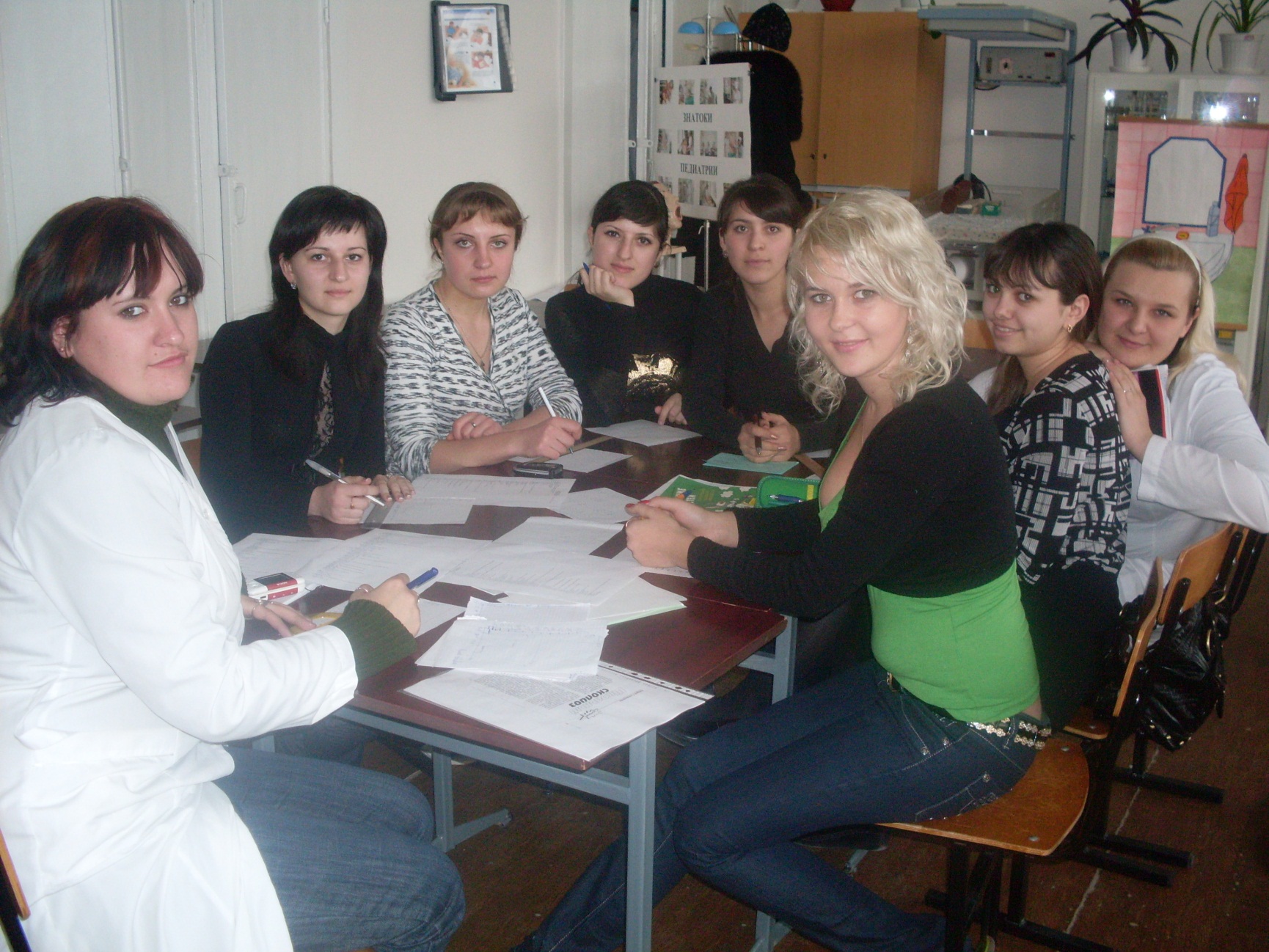 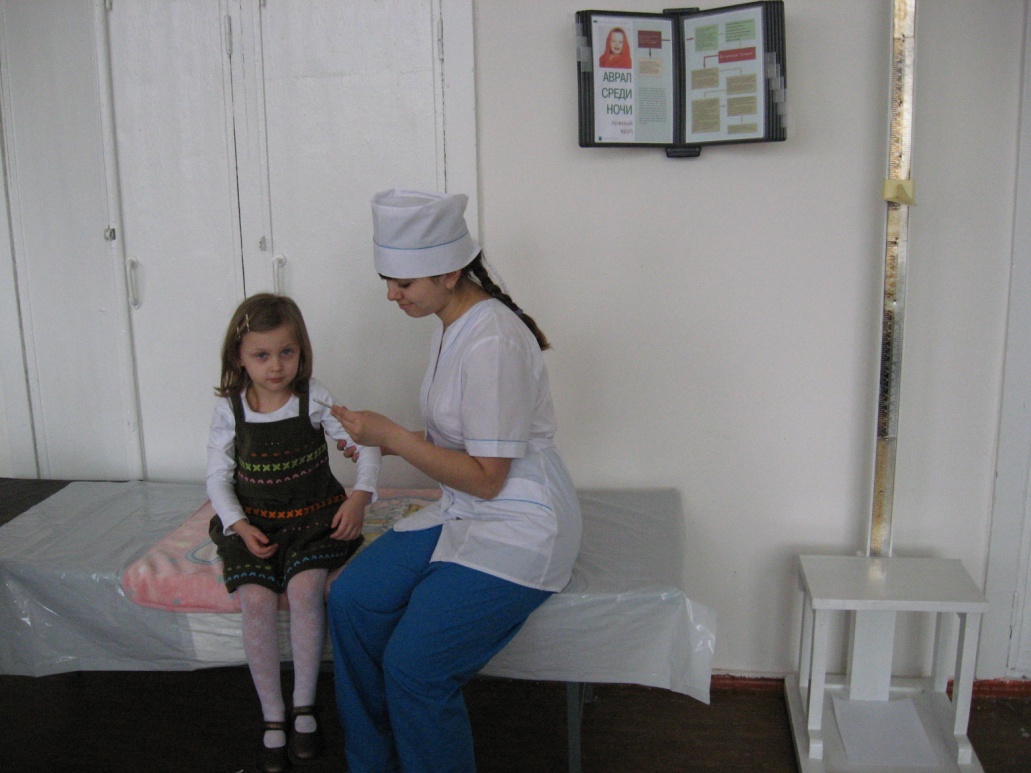 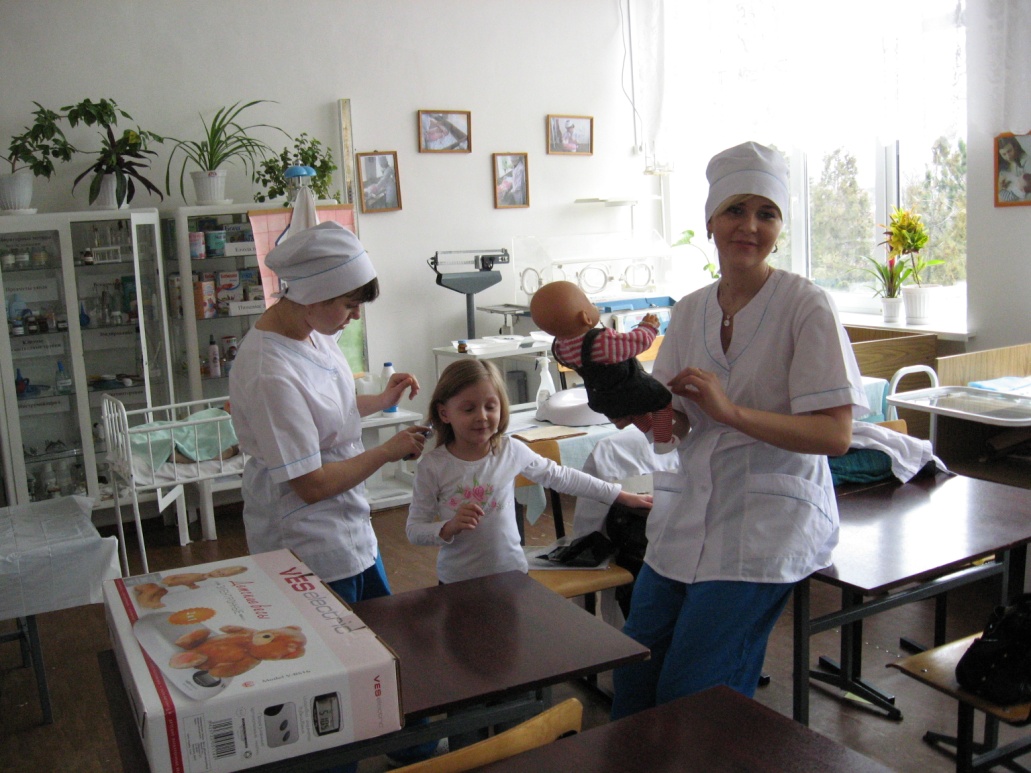 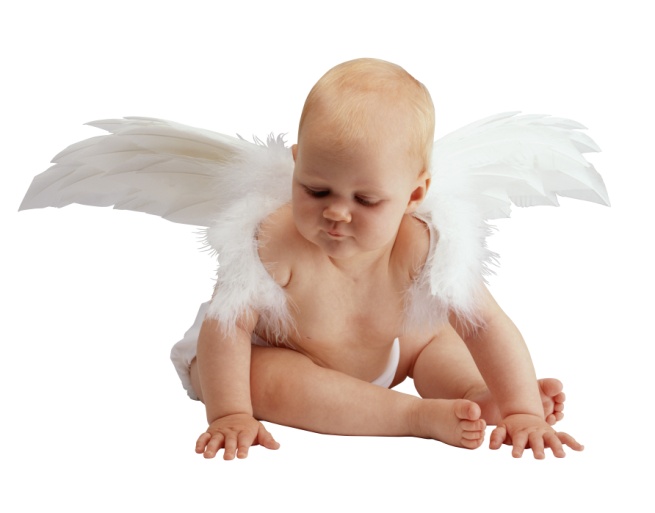 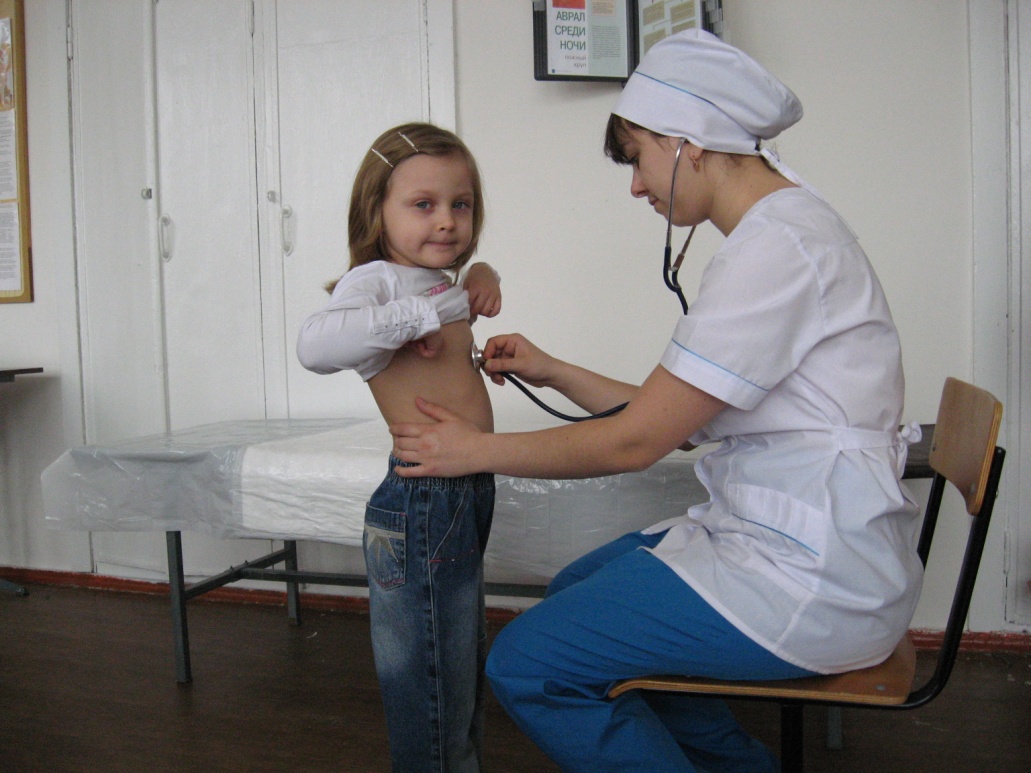 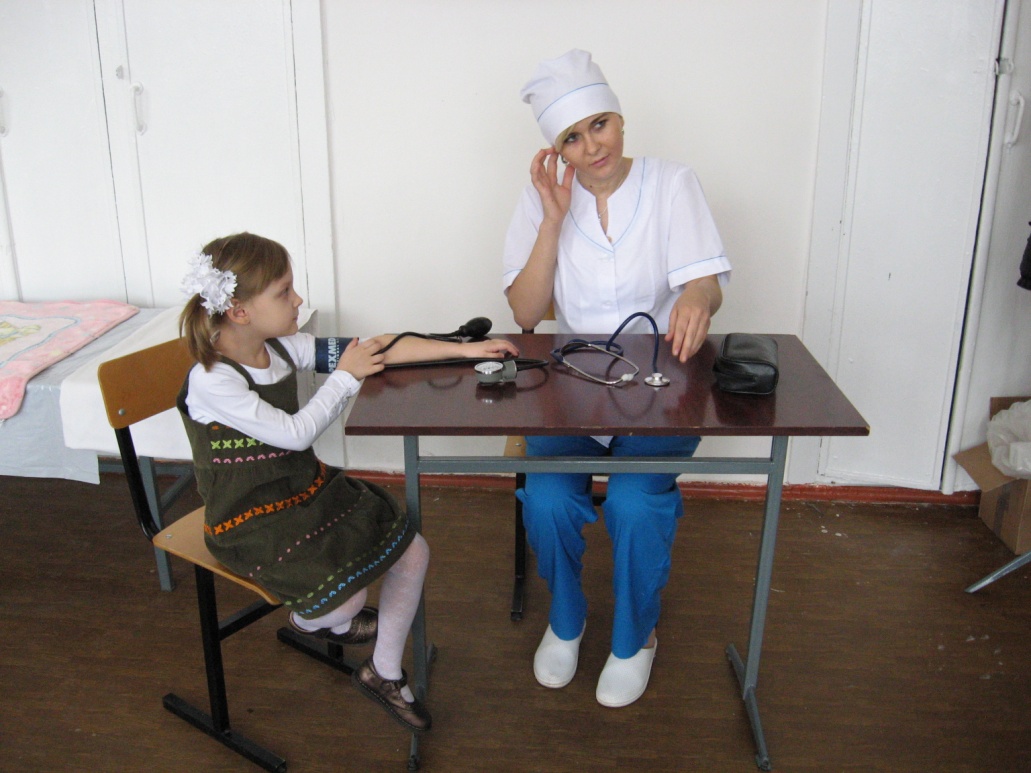 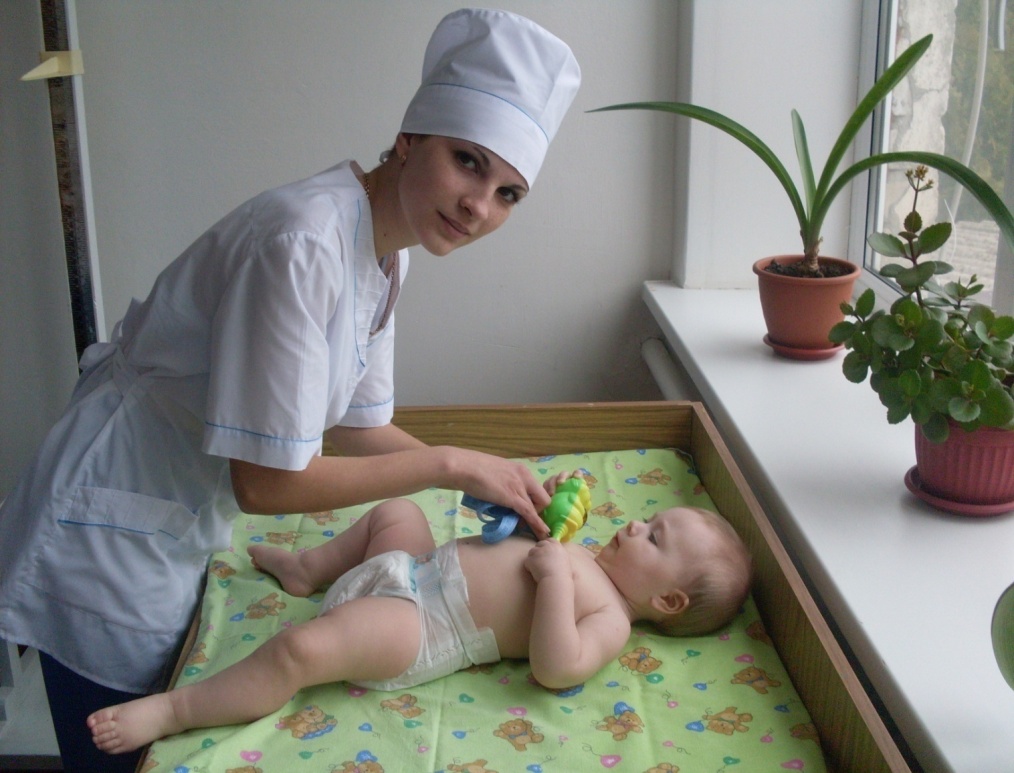 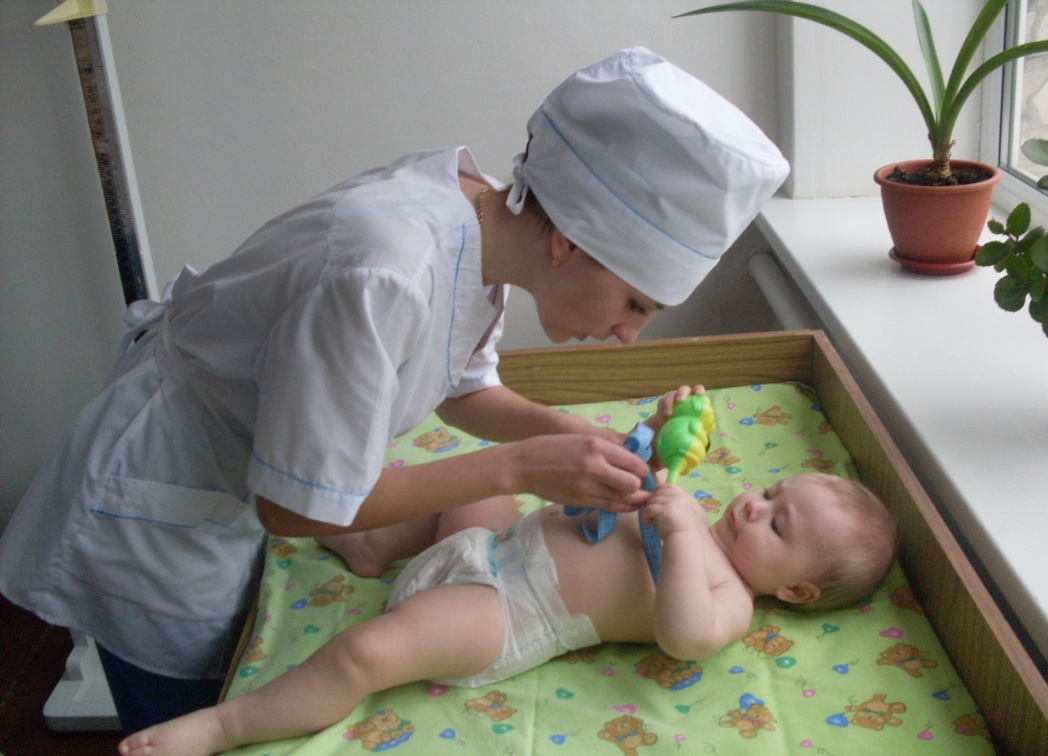 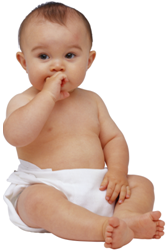 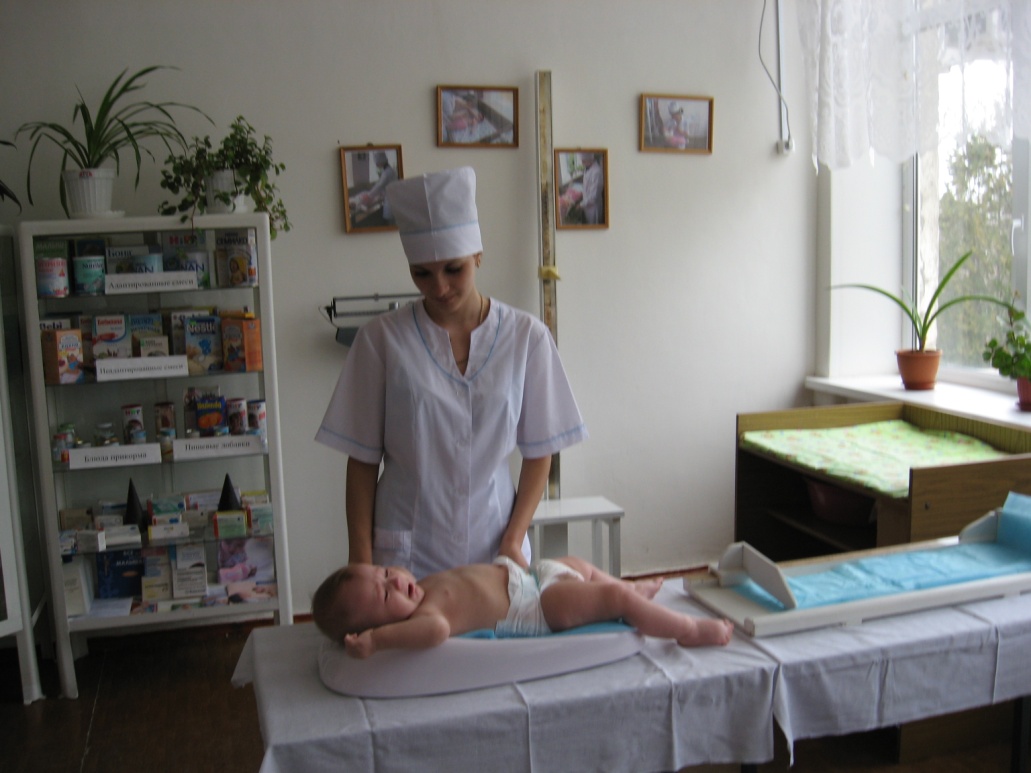 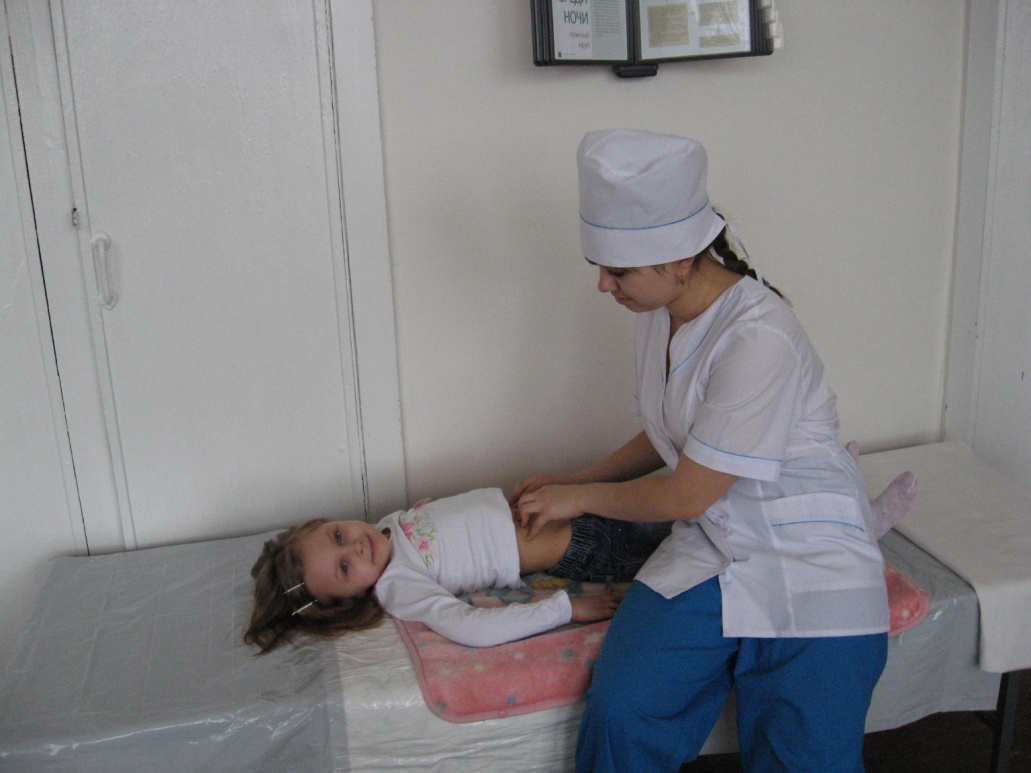 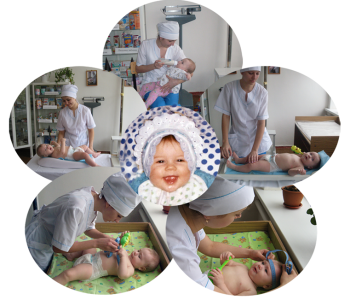 Задачи кружка:
расширение знаний по педиатрии; 
развитие творческого потенциала студентов с использованием современных  методов обучения;
реализация личностно-ориентированного подхода к обучению; 
повышение качества обученности  по изучаемой дисциплине; 
развитие у студентов желания заниматься учебно- и научно-исследовательской   работой; 
организация досуговой деятельности и сплочение студенческого коллектива; 
организация волонтерского движения, пропагандирующего здоровый образ   жизни; 
развитие чувства долга, ответственности, сострадания, готовности помочь ребенку; 
повышение роли фельдшера в профилактике заболеваний у детей.
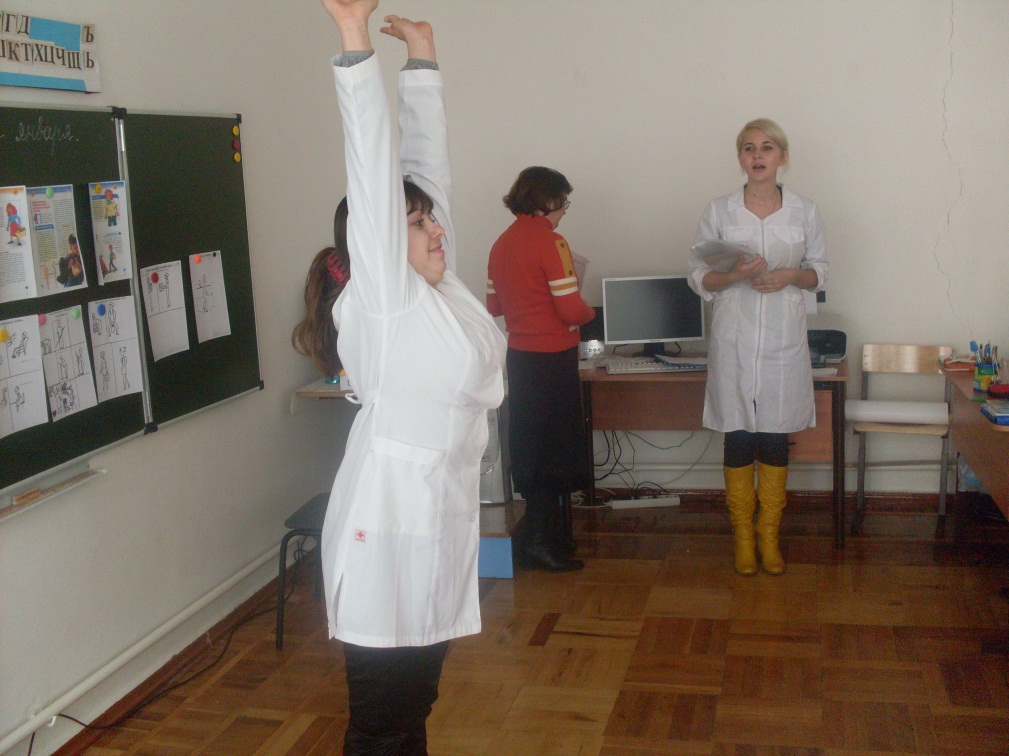 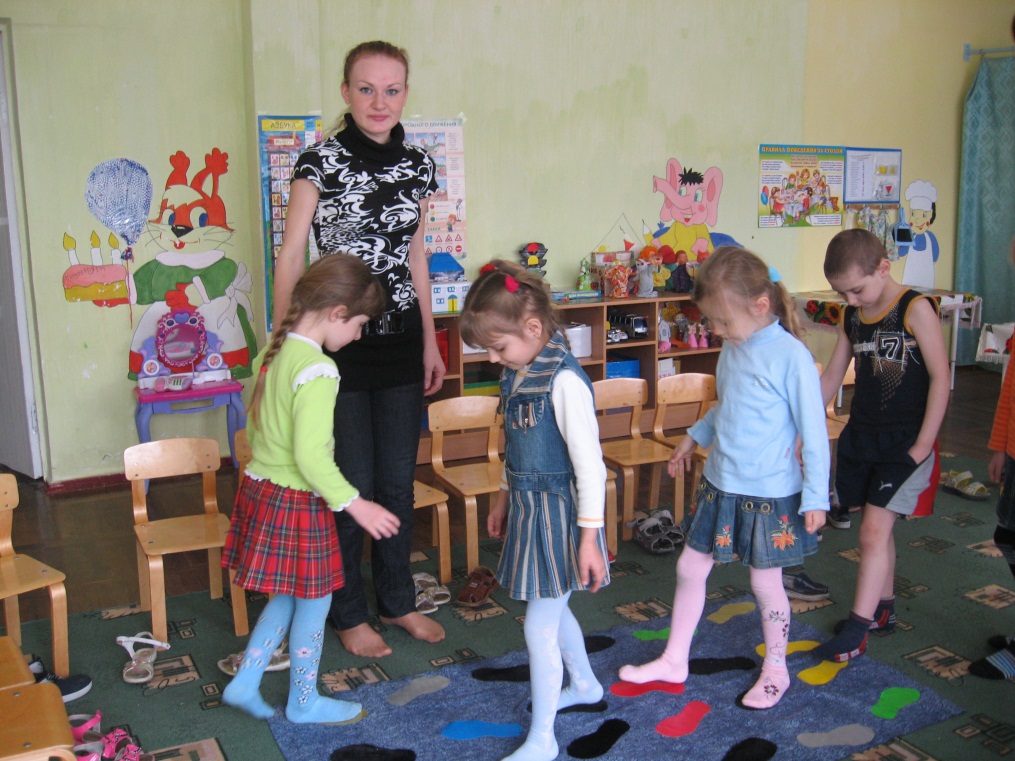 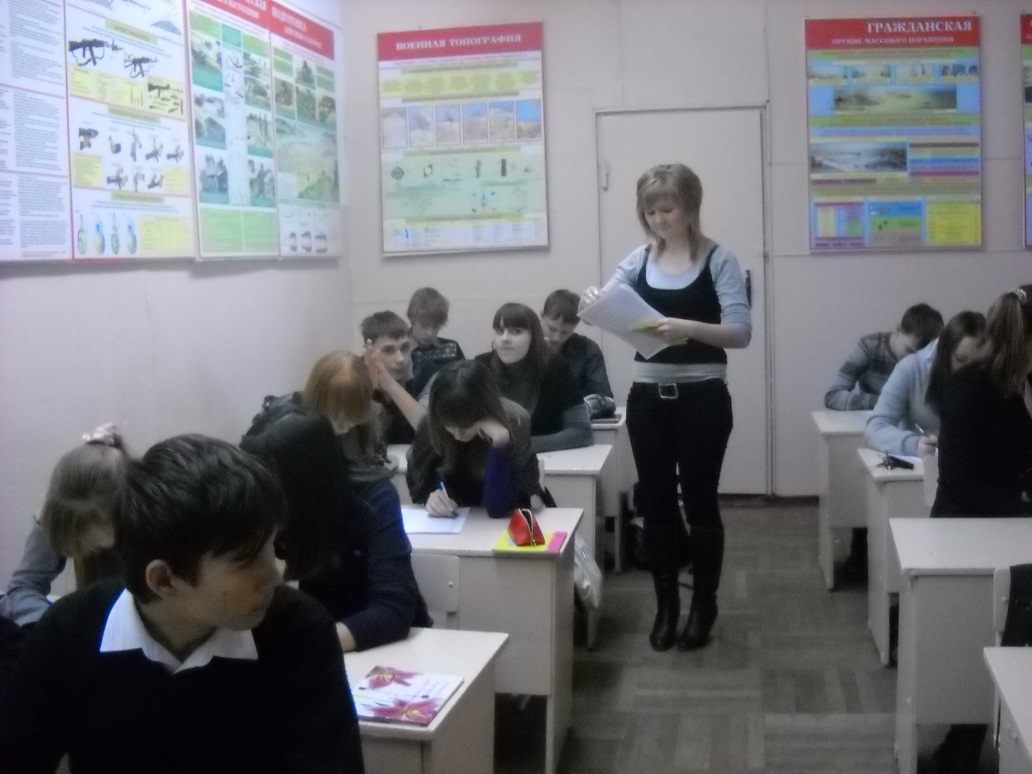 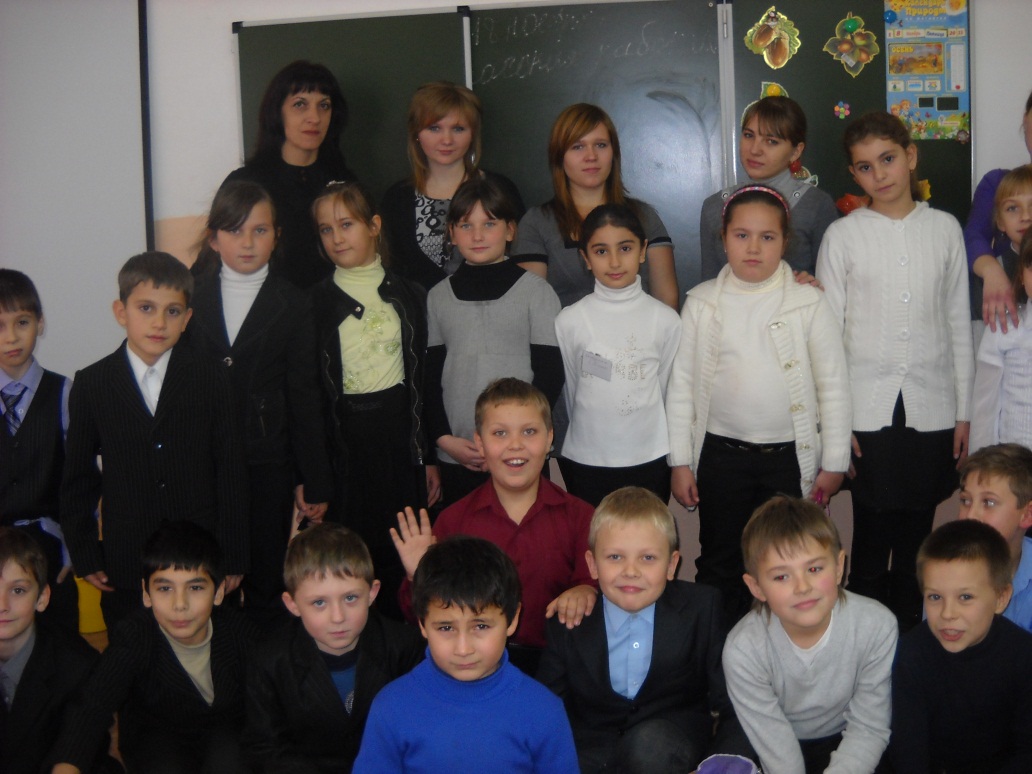 Роль среднего медицинского работника в выявлении нарушений опорно-двигательного аппарата 
у детей и подростков
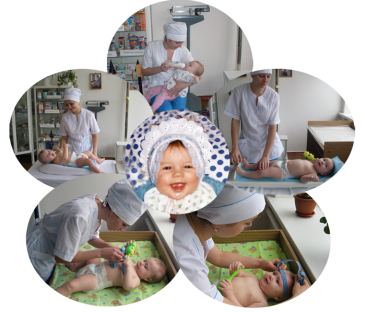 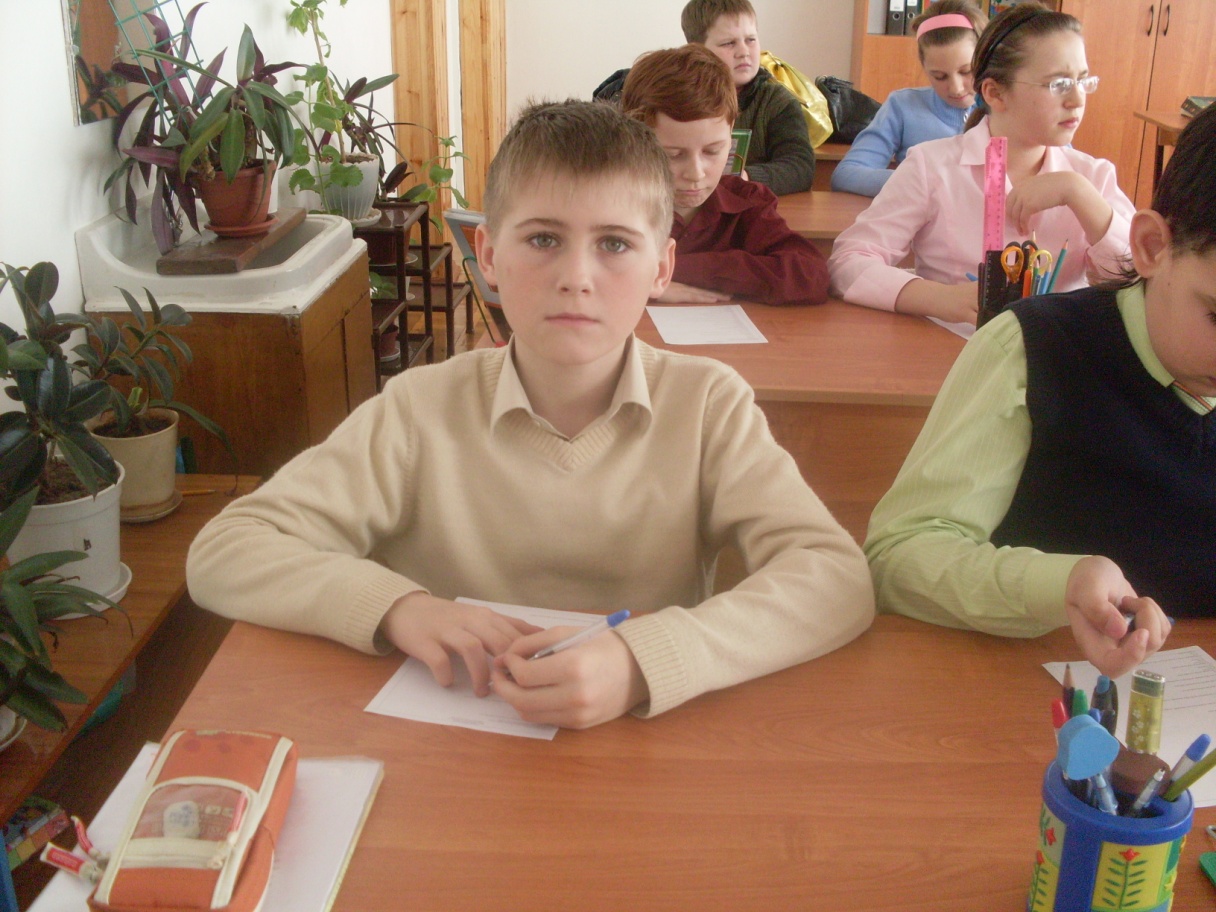 Роль среднего медицинского работника в выявлении нарушений опорно-двигательного аппарата 
у детей и подростков
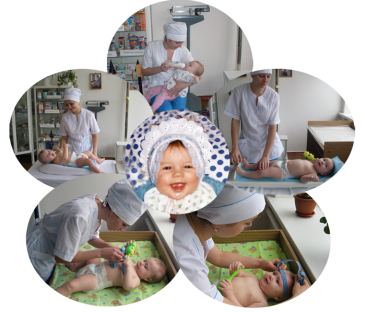 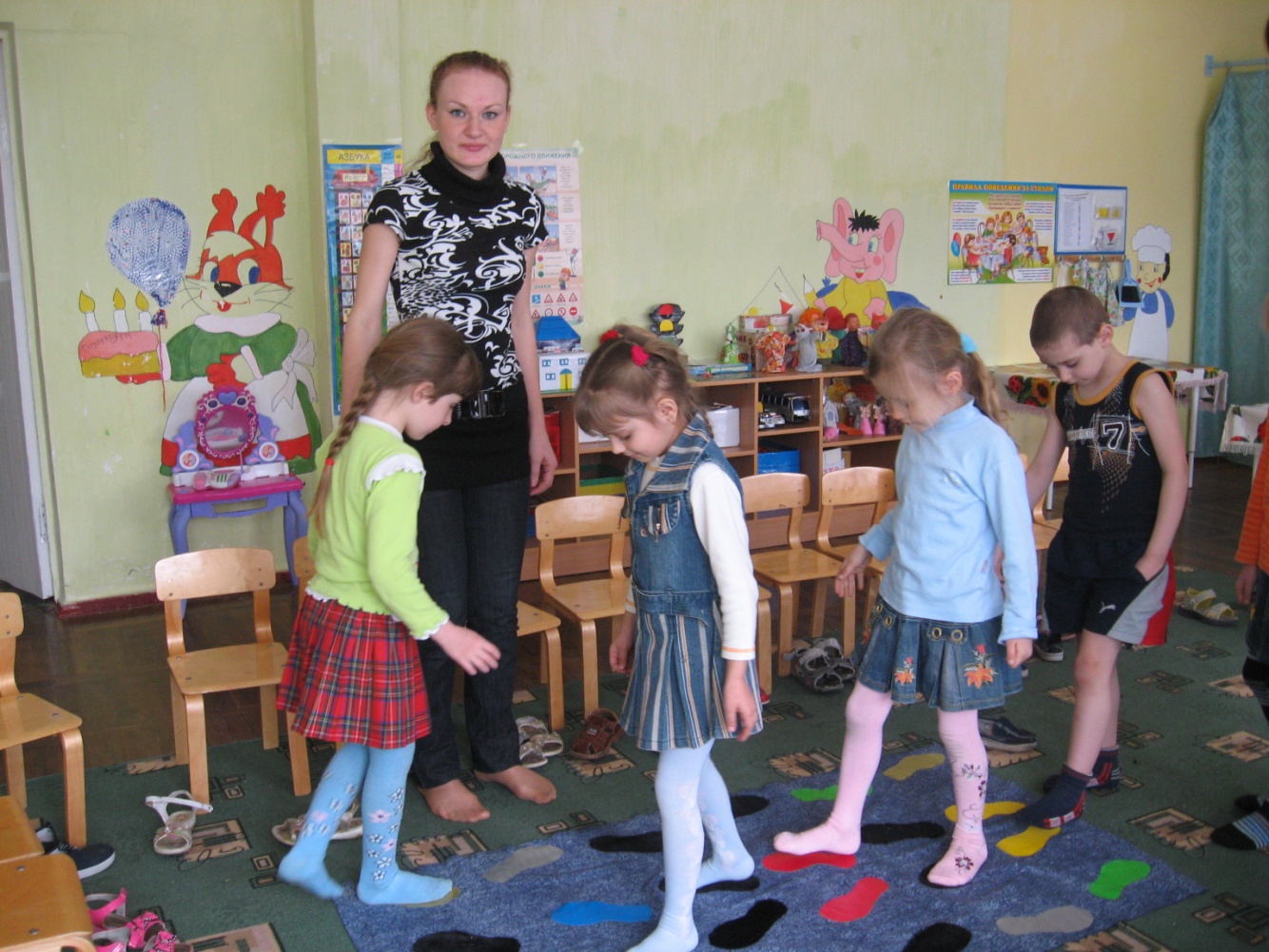 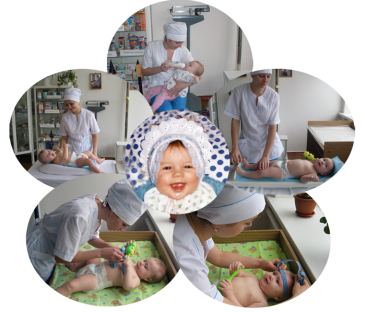 Правильное питание – залог здоровья
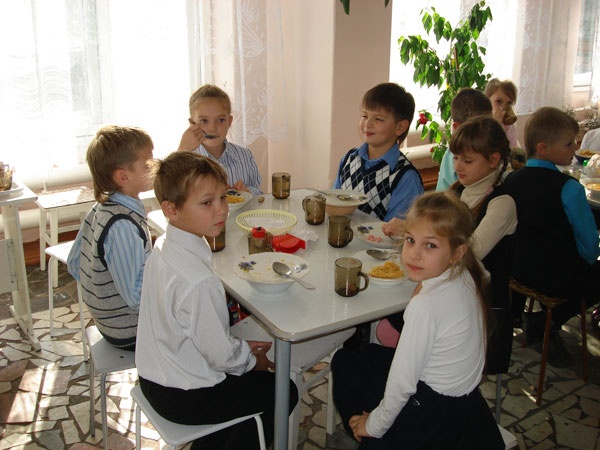 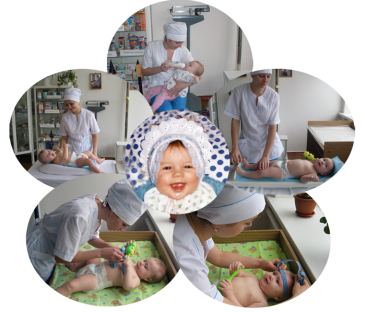 Участие в краевой  научно-практической конференции
 «Культура здорового образа жизни»
Мачульская Елена 
  2009 г., Почетная грамота
 
                Афанасьева Елена
                2010 г., диплом  участника

                       Череванова Мария 
                      2012 г., диплом  участника
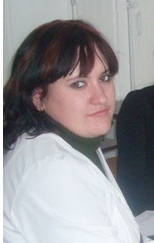 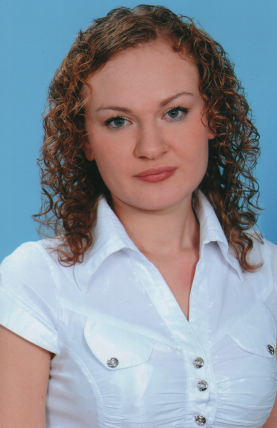 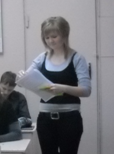 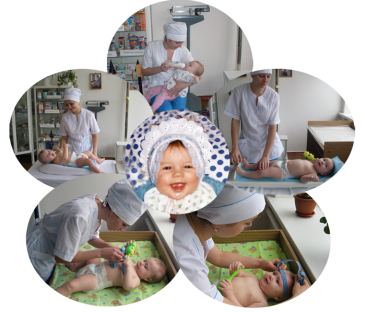 Новогодний утренник в педиатрическом отделении МБУЗ «Кущевская ЦРБ»
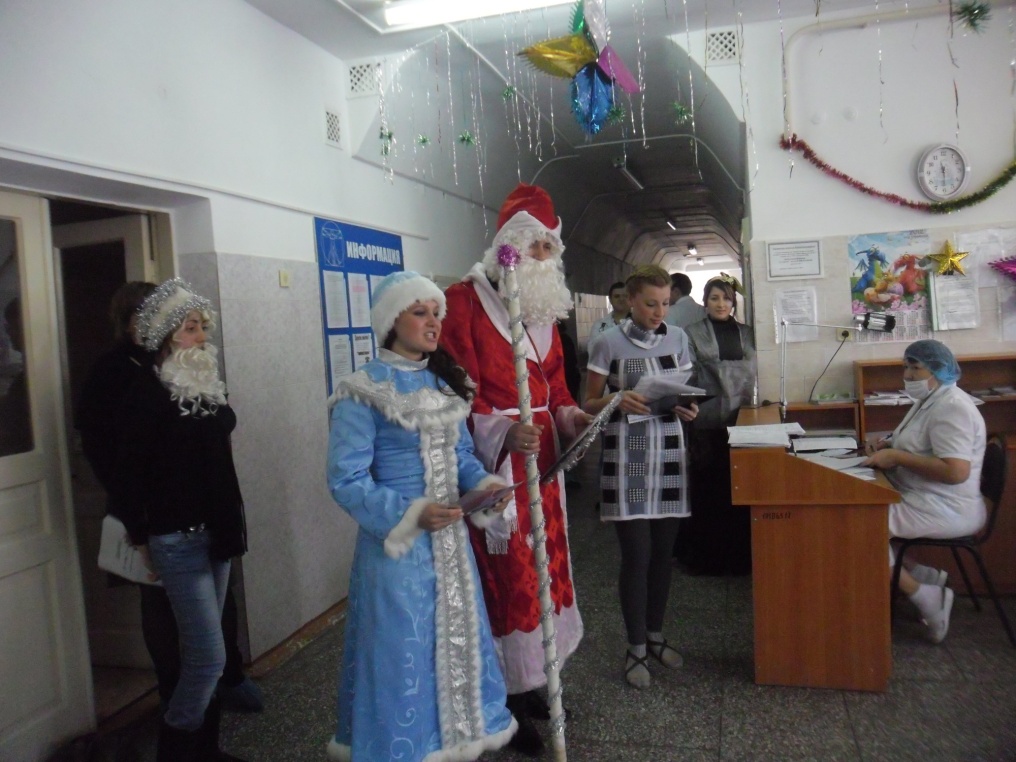 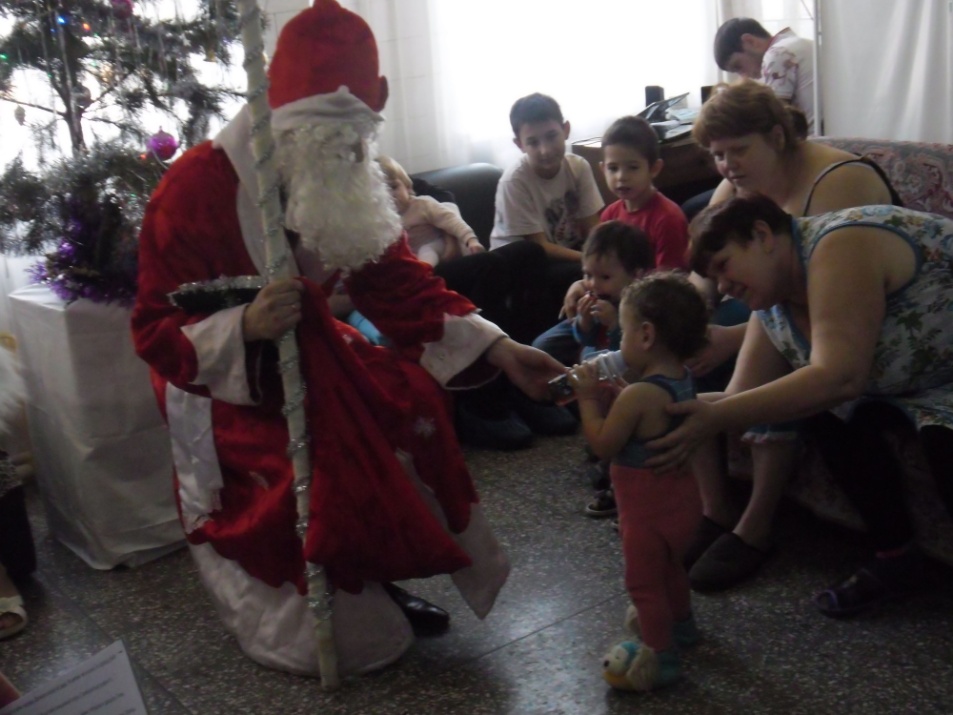 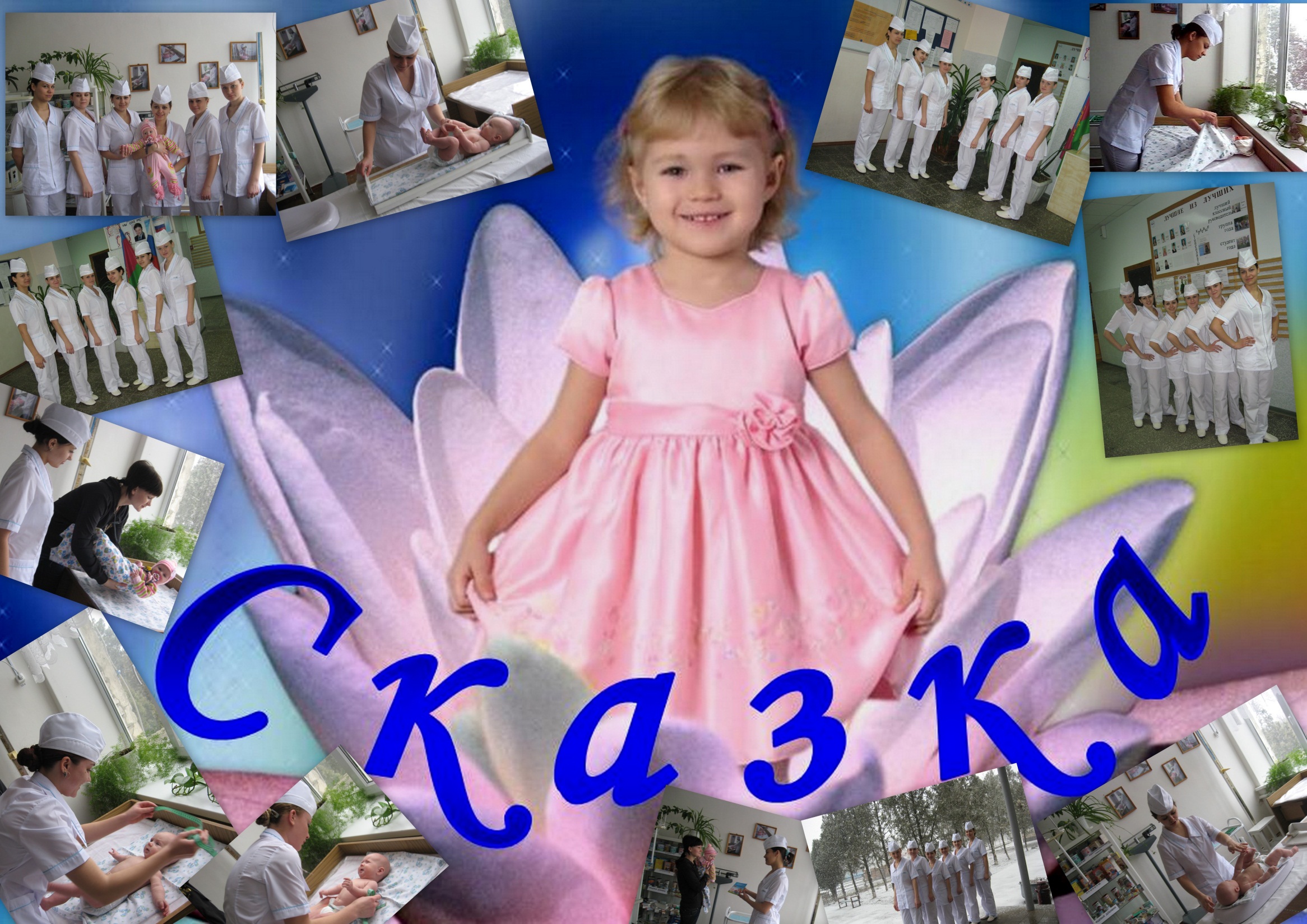 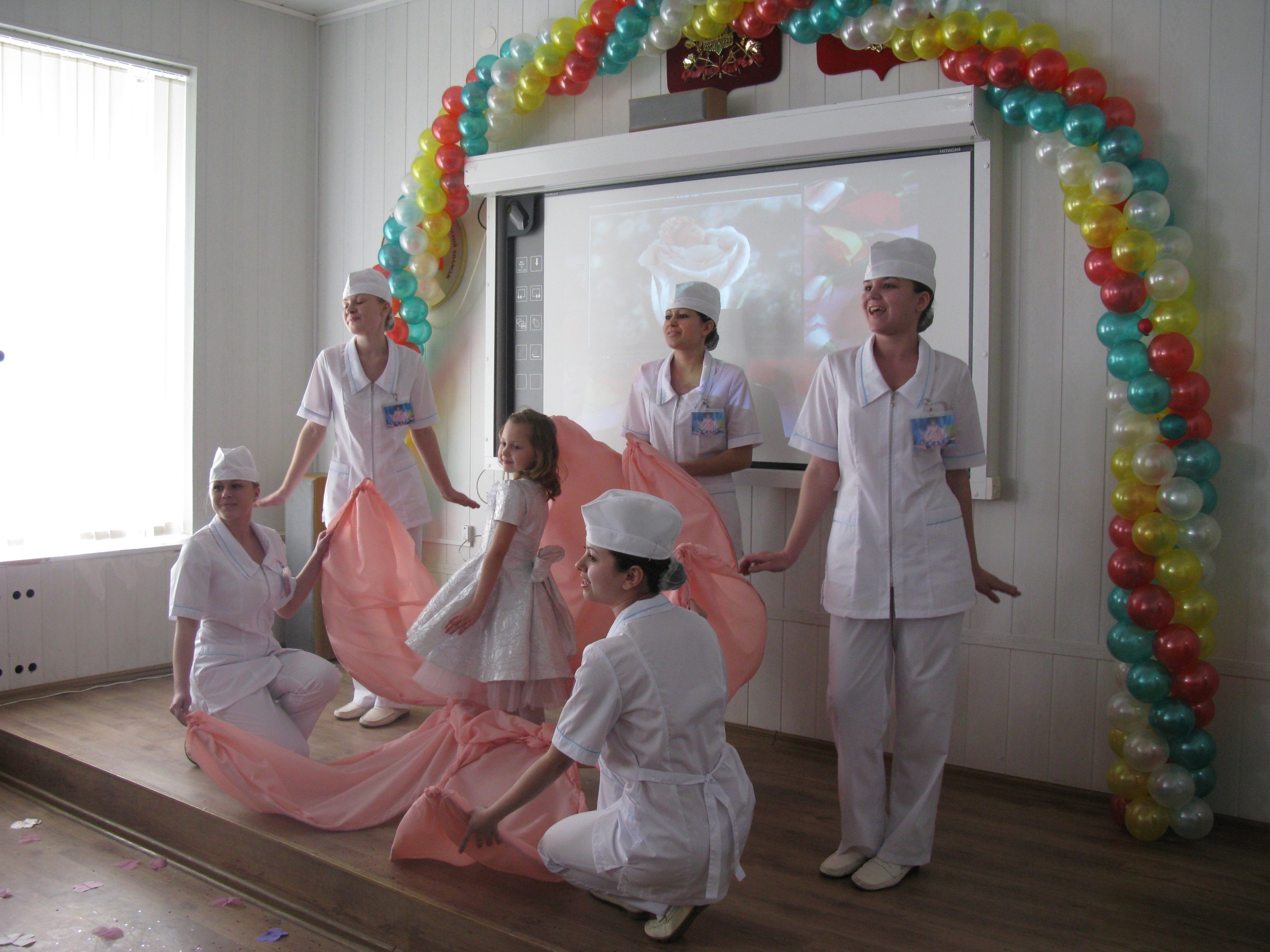 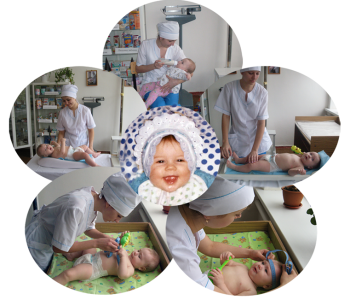 Достигнутые  результаты:
расширены знания, закреплены по педиатрии; 
раскрыт творческий потенциал студентов; 
развито чувство долга, милосердия, ответственности, патриотизма,   профессионализма у студентов;
доказана роль фельдшера в профилактике заболеваний детей; 
сформировано желание заниматься исследовательской деятельностью
сформировано желание овладевать информационно-коммуникационными технологиями;
повысилось  качество обученности  по дисциплине.
Благодарю за внимание
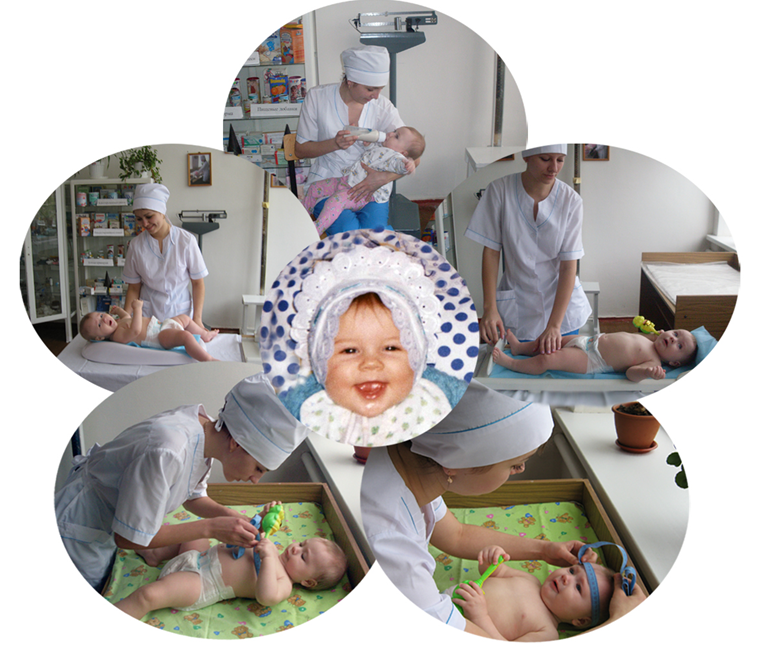